«Если хочешь быть здоров…»
ЗАДАЧИ: Использование различных методов оздоровления детей в соответствии с возрастом, индивидуальными особенностями детей и пожеланиями родителей.

1. Консультация для родителей «Закаливание детей в дошкольном  возрасте»
2. Методы закаливания 
                                1. Утренняя гимнастика.
                                2. Одежда в группе и на улице по погоде.
                                3. Прогулки каждый день с подвижными играми.
                                4. Сон без маек (с учетом температуры воздуха в группе и пожеланиями                          родителей).
                                5. Хождение босиком до и после сна.
                                6. Гимнастика и хождение по ребристым дорожкам.
                                7. Фитонциды – лук, чеснок.


3. Перспективное планирование физкультурно-оздоровительной работы в группе на год.
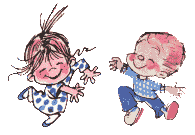